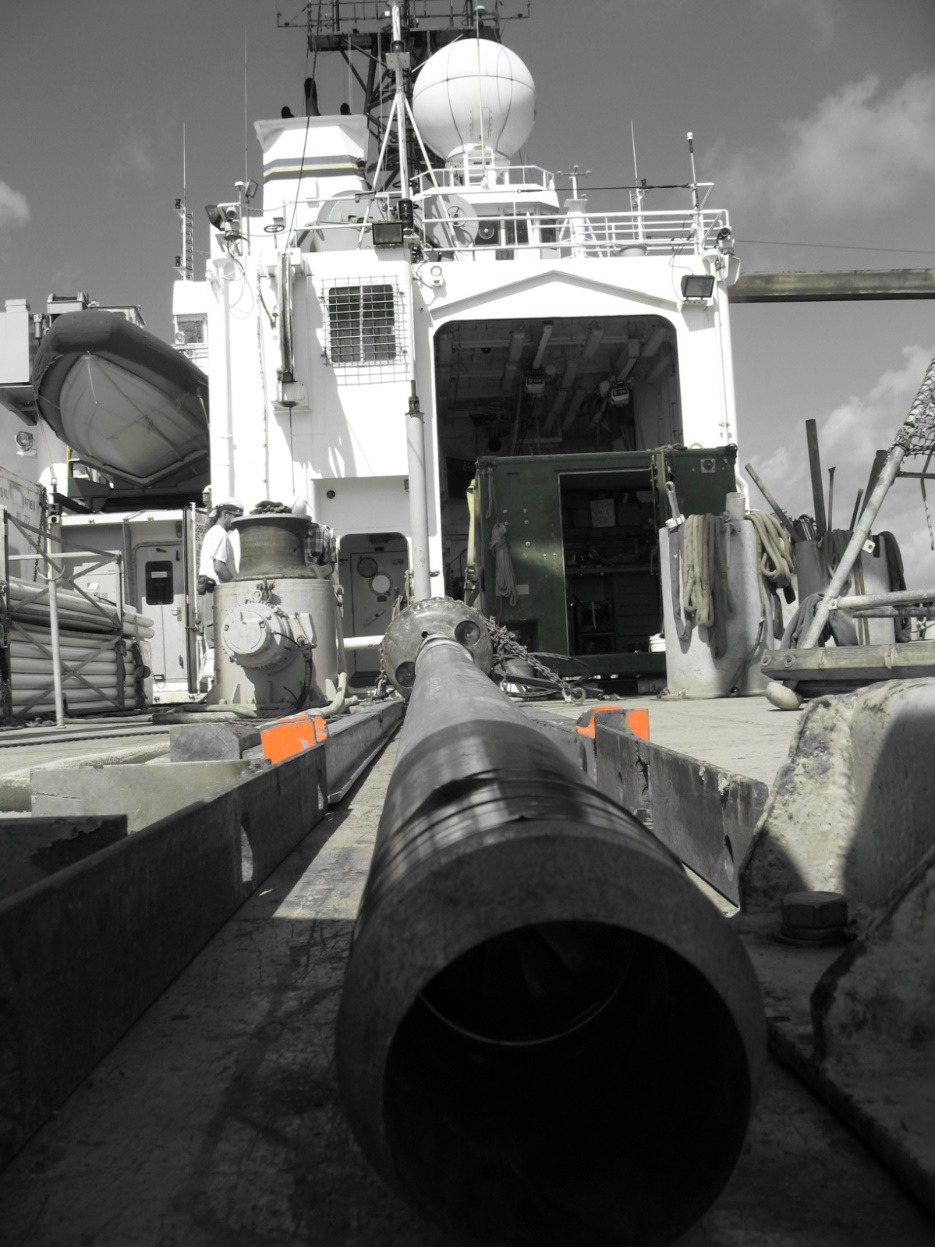 Coring Devices
Gravity Corer
Piston Corer
Multi Corer
Freeze Corer
Box Corer
Kasten Corer
Mebo
Drilling
Gravity Corer
Piston Corer
Multi Corer
Freeze Corer
Box Corer
Kasten Corer
Mebo
Drilling
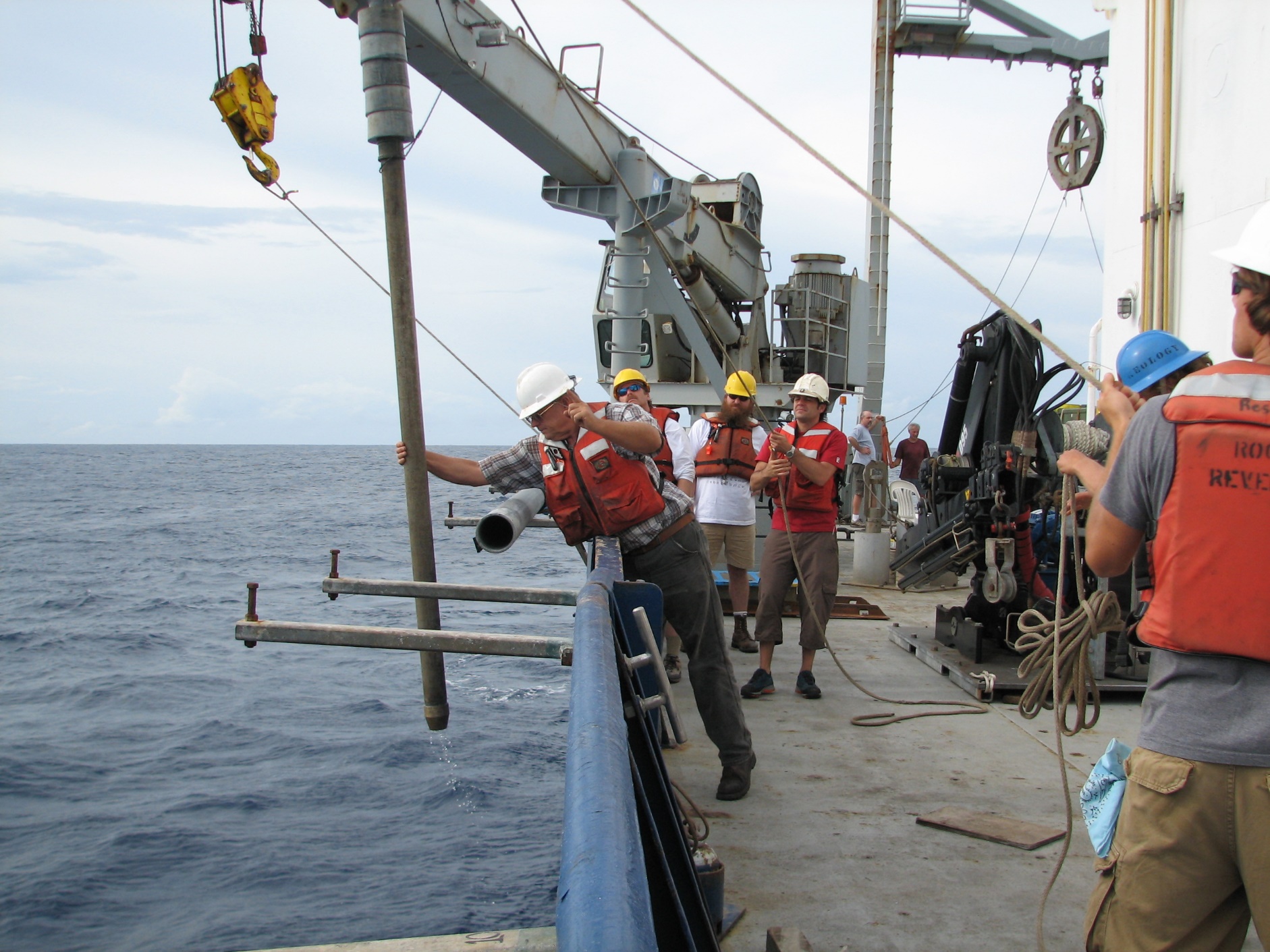 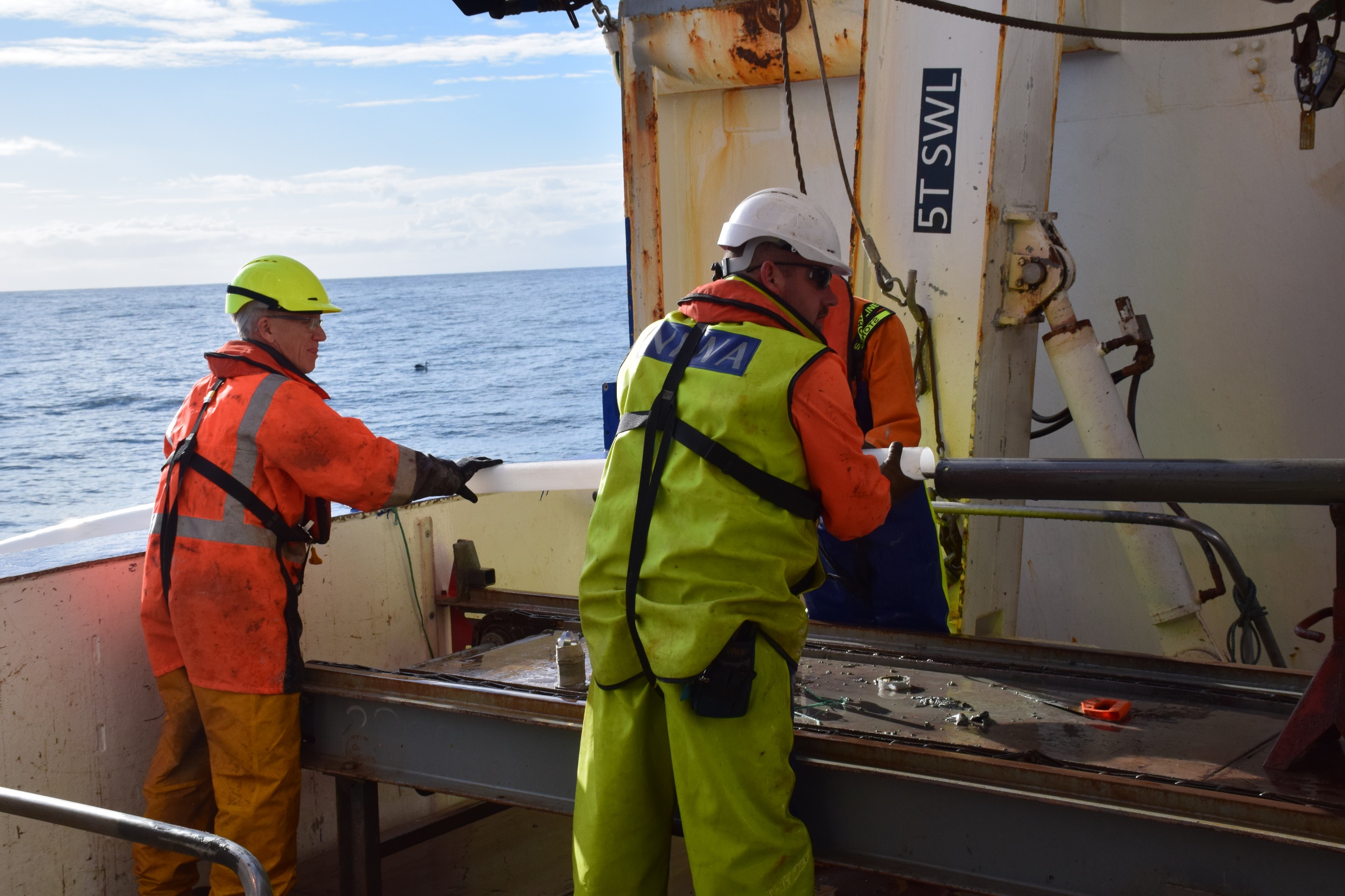 Core Liner: plastic sleeve inside core barrel.
Core Catcher: one way “valve” to prevent sediment from slipping out during extraction from sea floor.
Cores: sometimes place cores vertically to let the sediment settle, then label, measure and cut into sections.
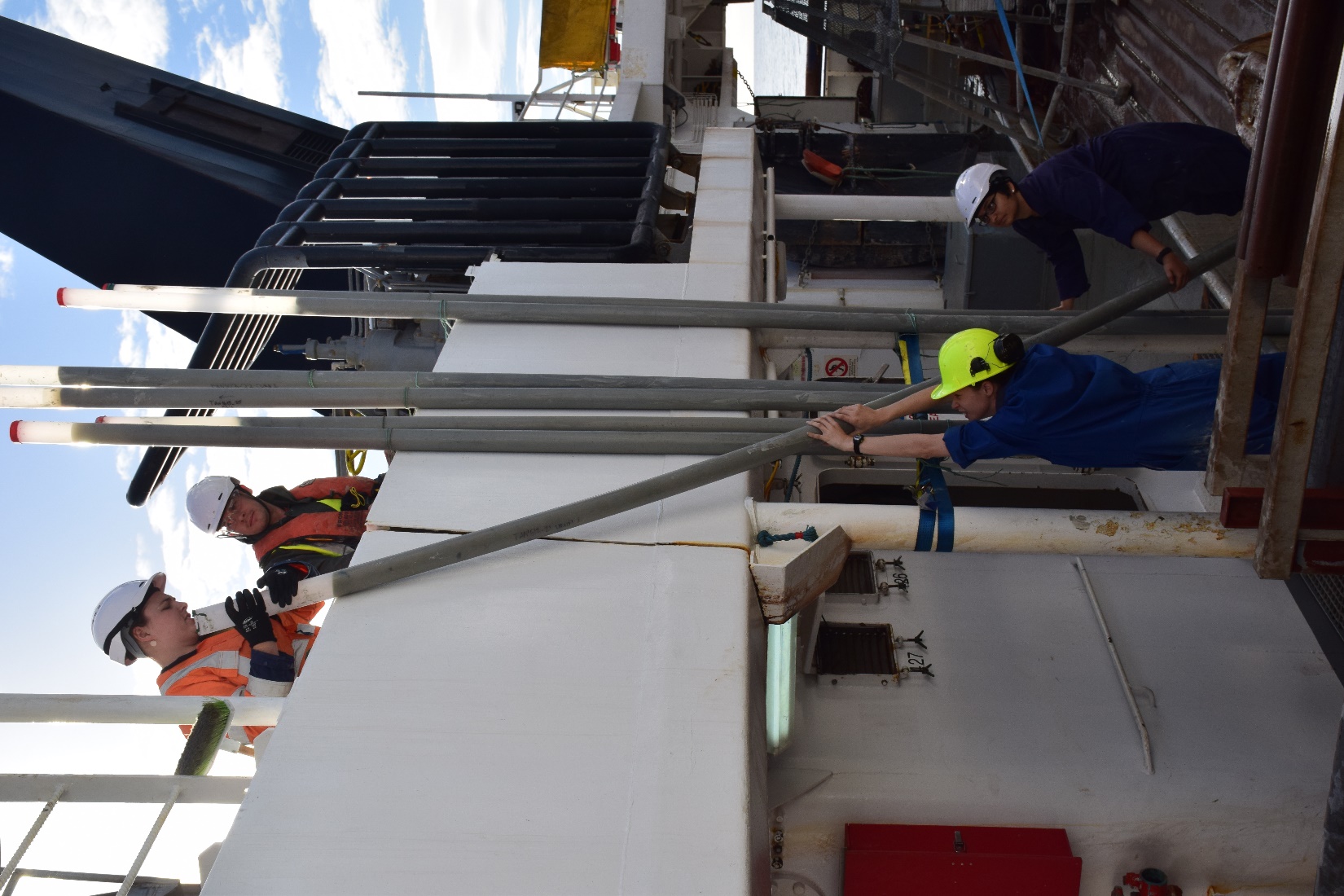 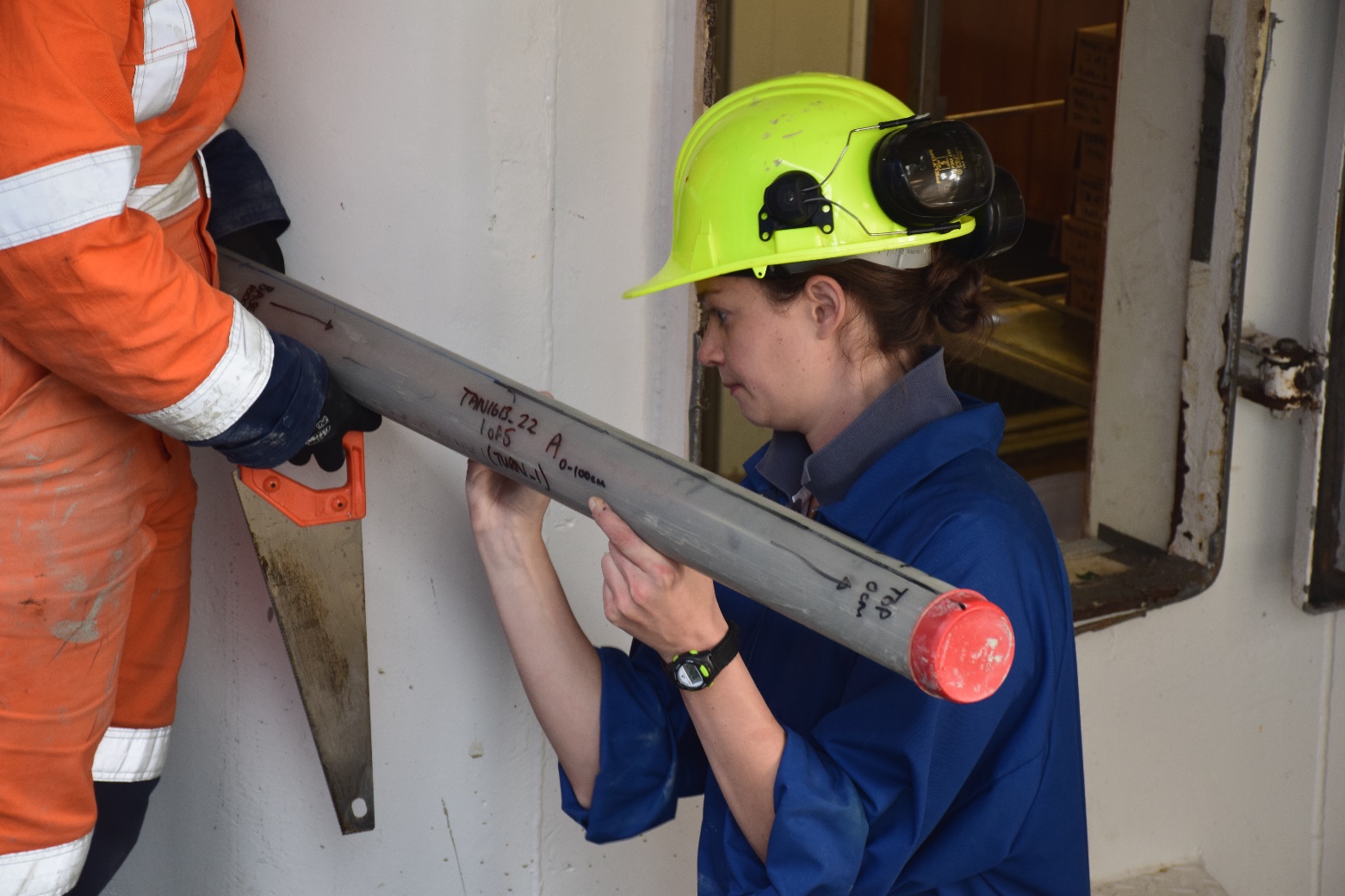 Gravity Corer
Piston Corer
Multi Corer
Freeze Corer
Box Corer
Kasten Corer
Mebo
Drilling
Piston Coring from a schooner
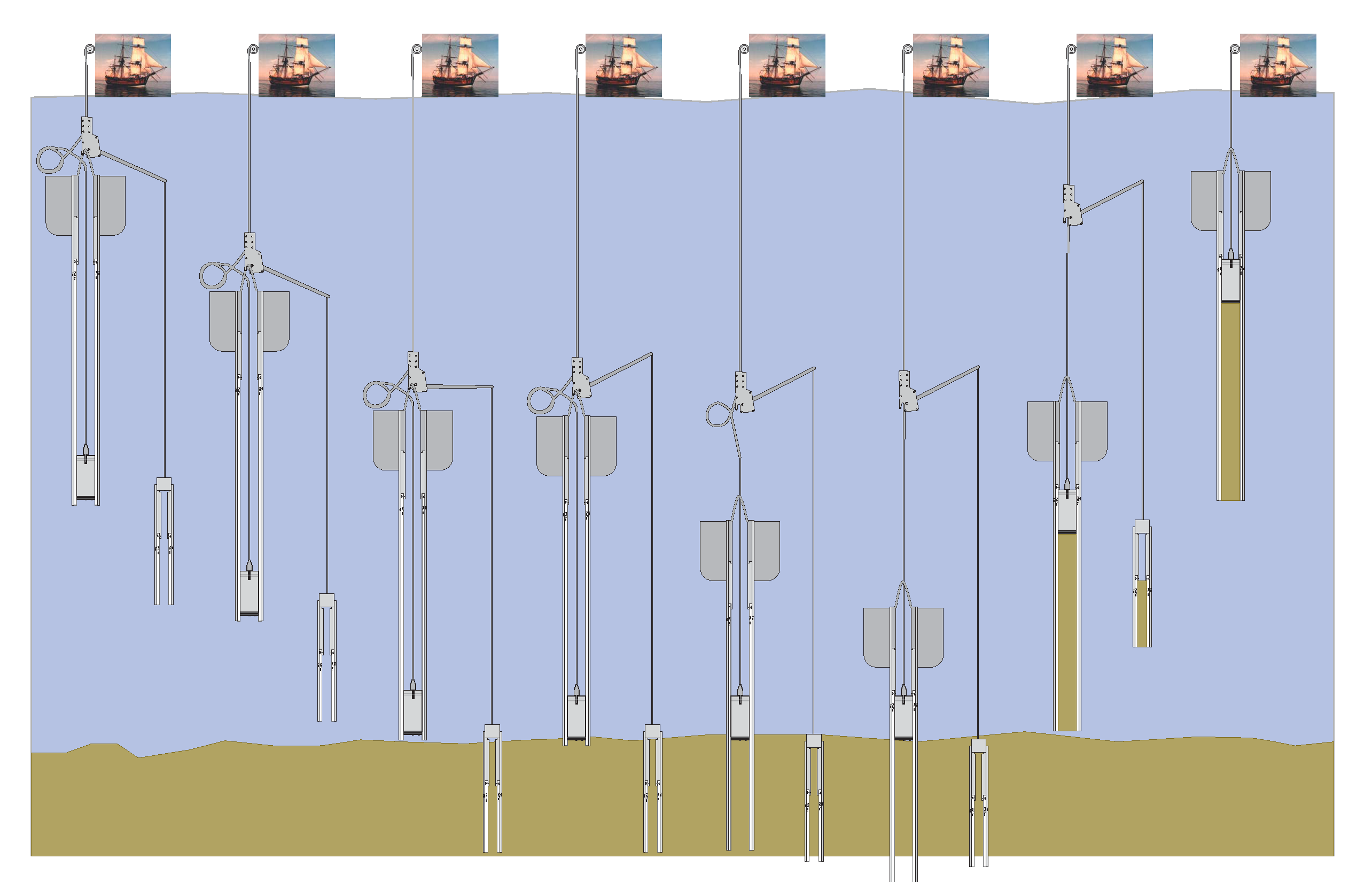 Core Catcher: Piston cores are the same as gravity corers in many ways.
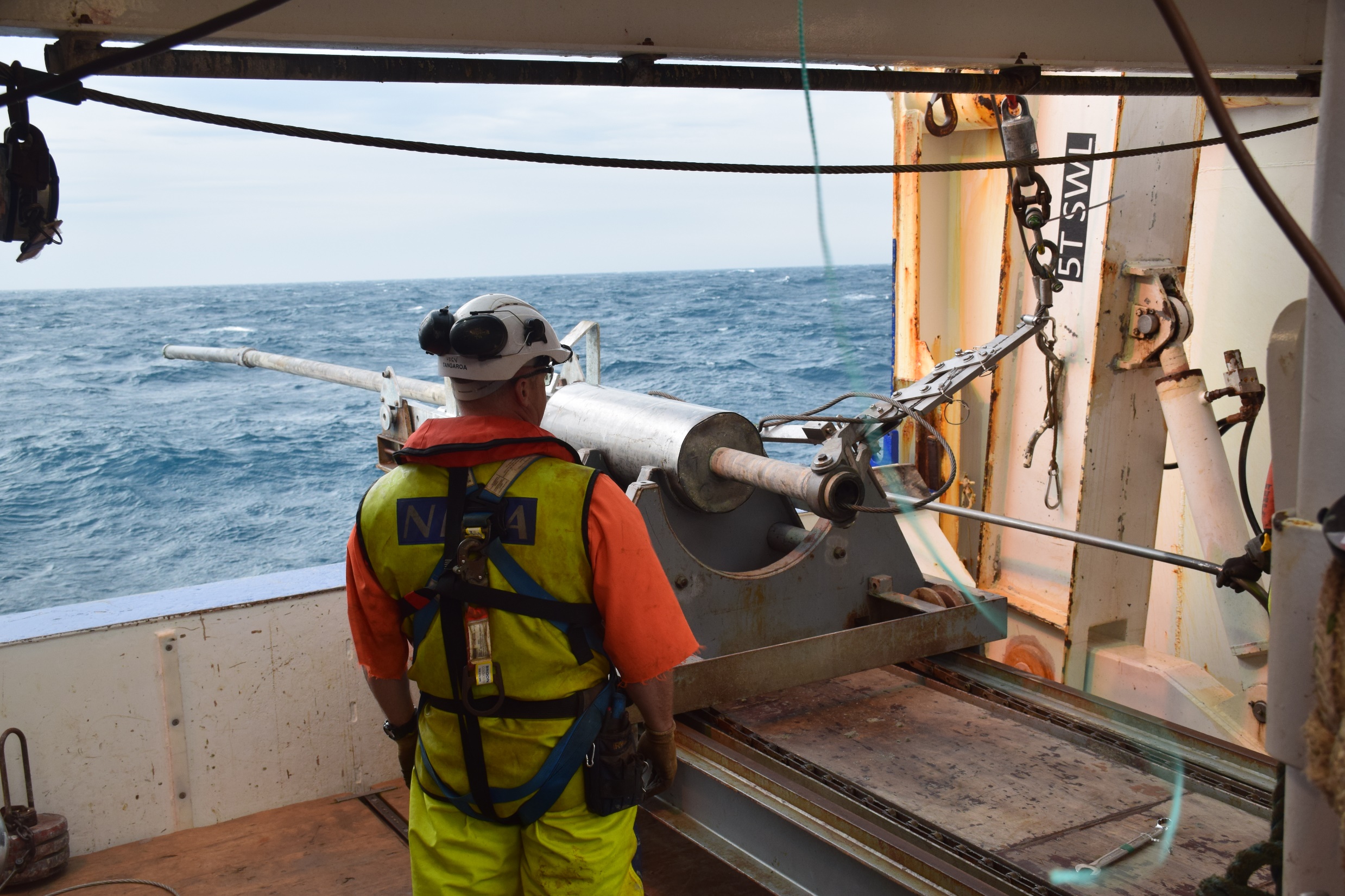 Trigger Arm: coring from the starboard side on the R/V Tangaroa.
Core Liner: removing the sediment filled core liner is a group effort.
Piston coring from the stern A-frame = very dangerous
Patent pending for shock absorber (aka “dogbone”). Designed to prevent the loss of coring equipment from “pre-trips.”
During the Sumatra cruise, we had two pre-trips, and neither resulted in lost equipment
Gravity Corer
Piston Corer
Multi Corer
Freeze Corer
Box Corer
Kasten Corer
Mebo
Drilling
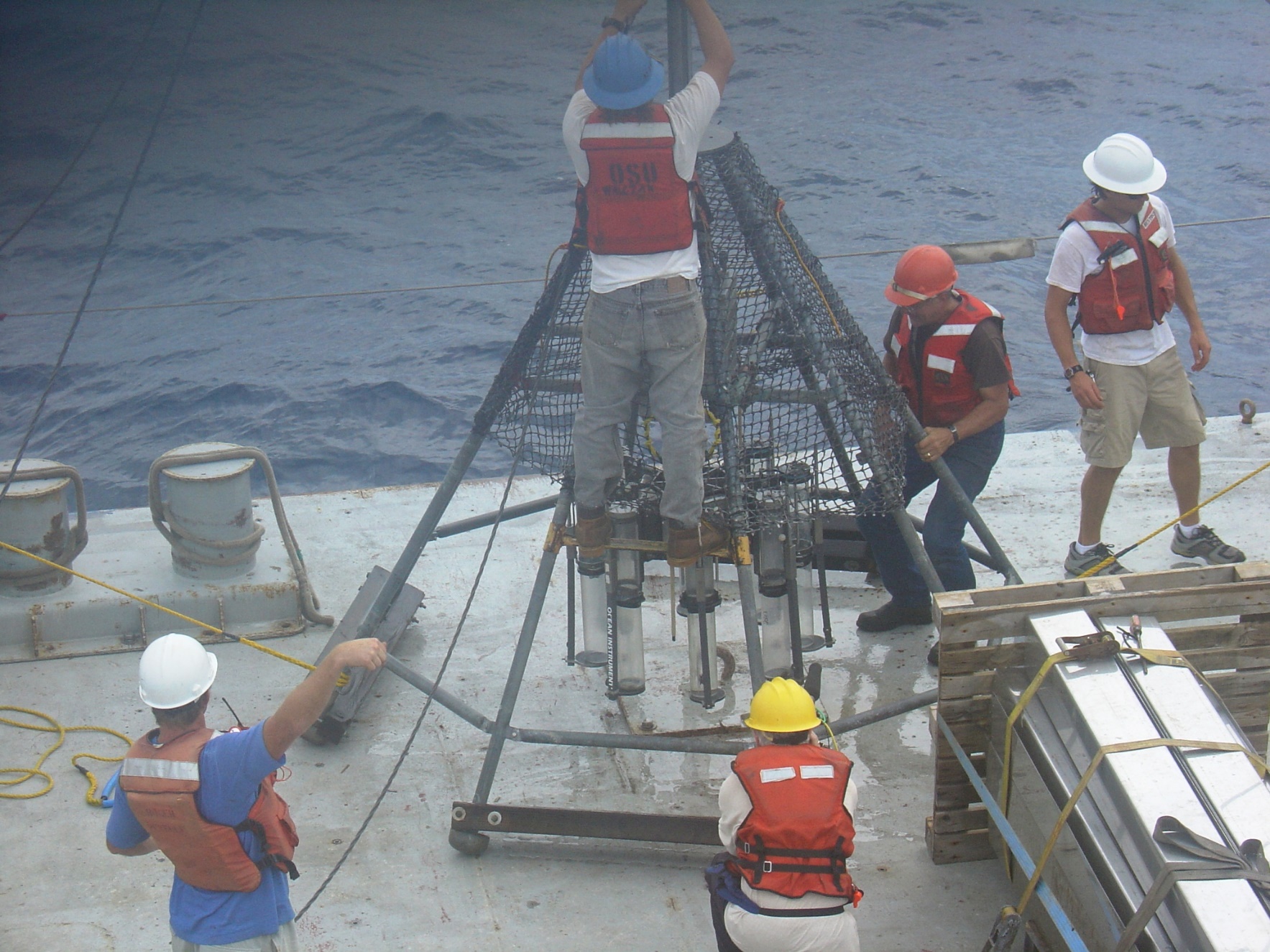 multi-corer: gentle coring of sediment/water interface Good for 210Pb 137Cs 234Th etc.
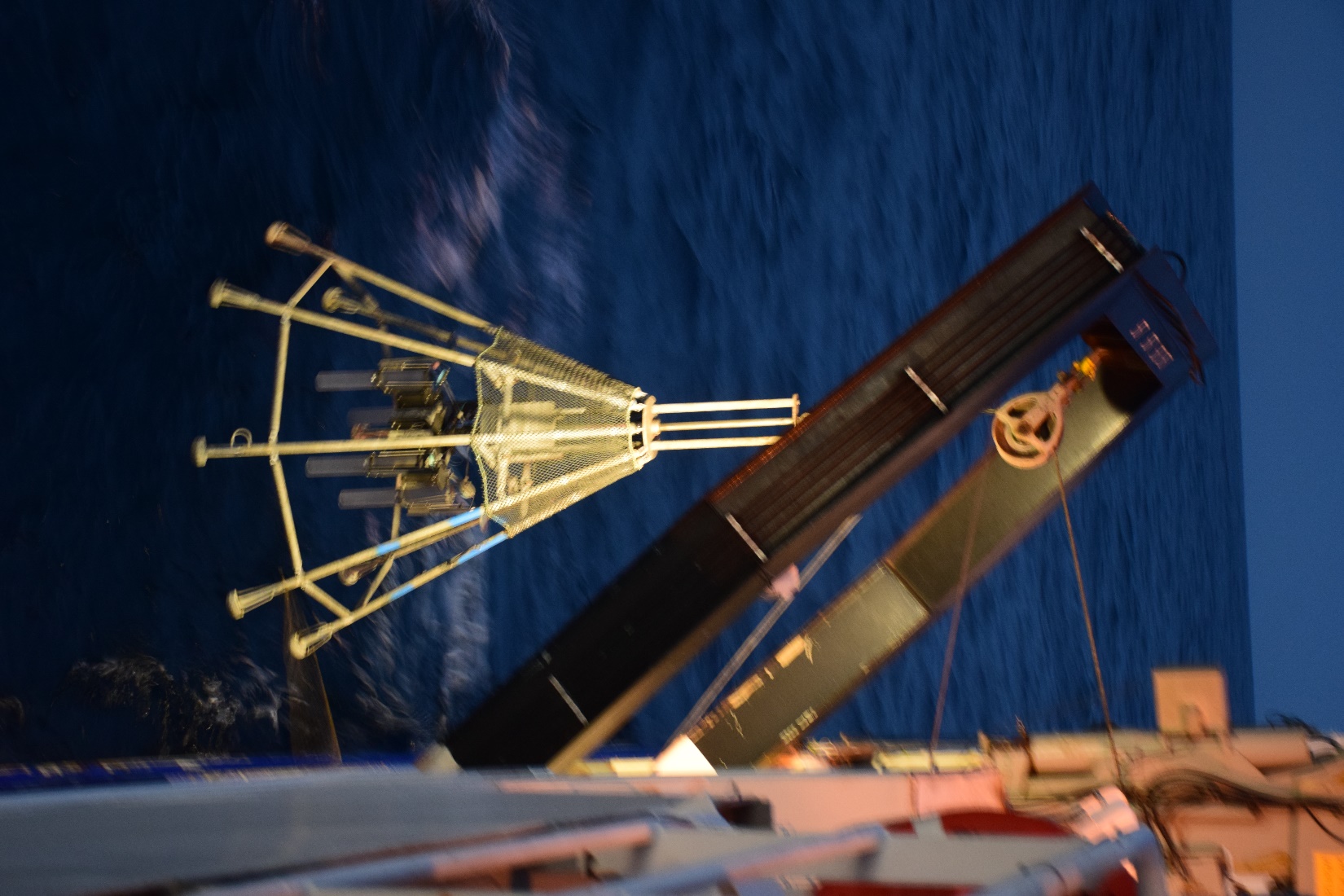 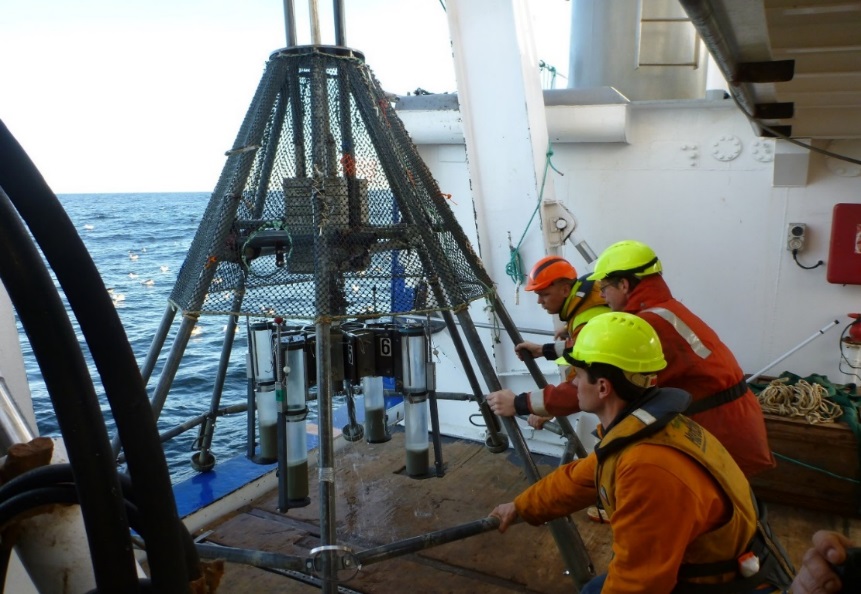 Sediment Water Interface Preserved
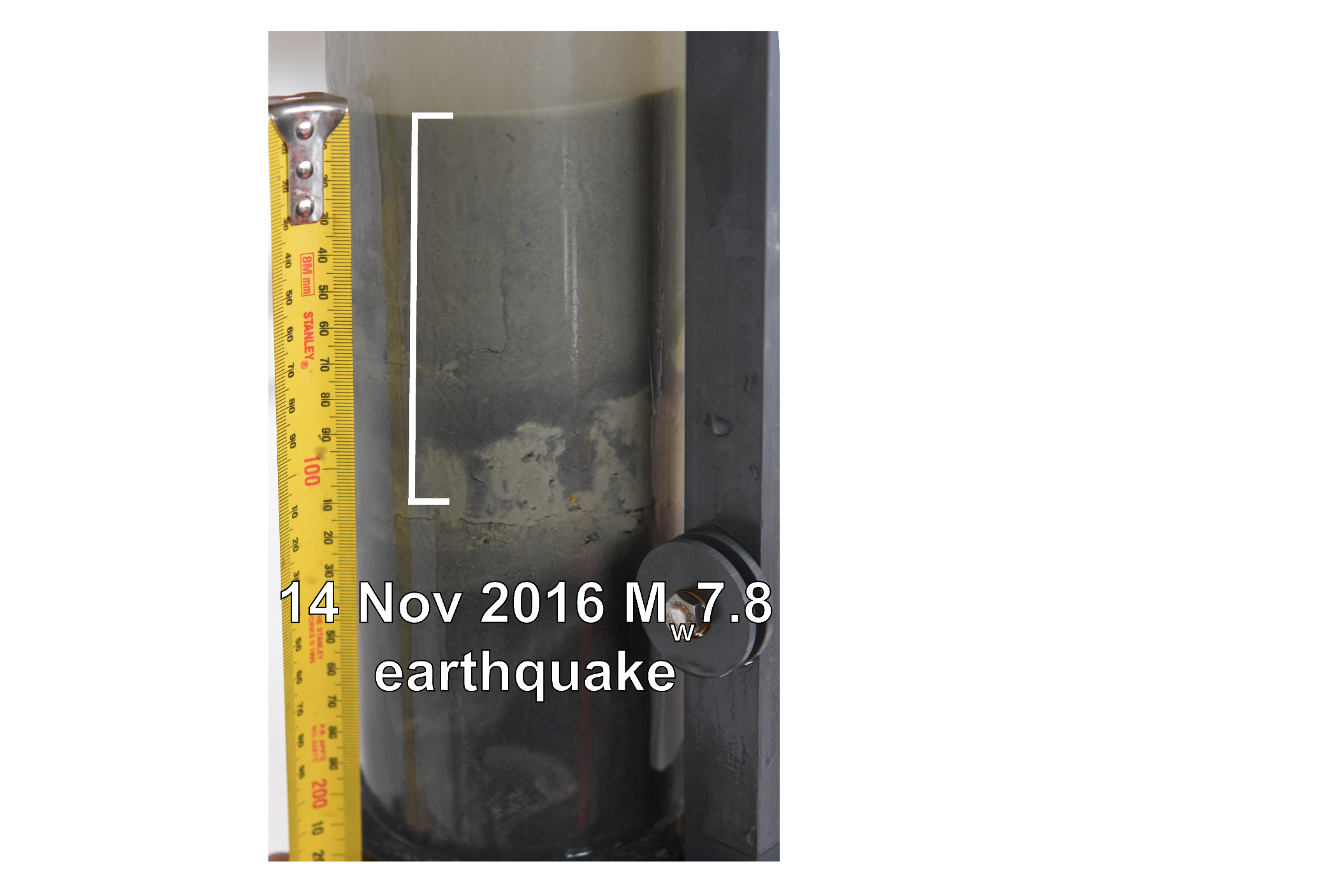 Gravity Corer
Piston Corer
Multi Corer
Freeze Corer
Box Corer
Kasten Corer
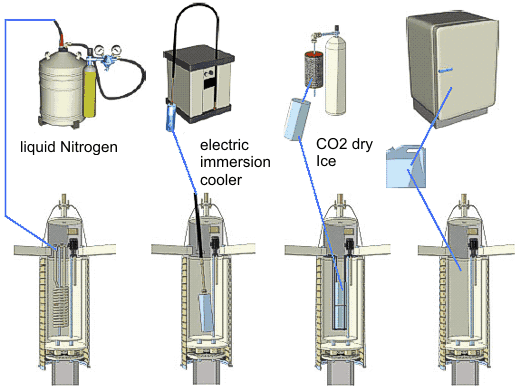 http://www.uwitec.at/html/type4.html
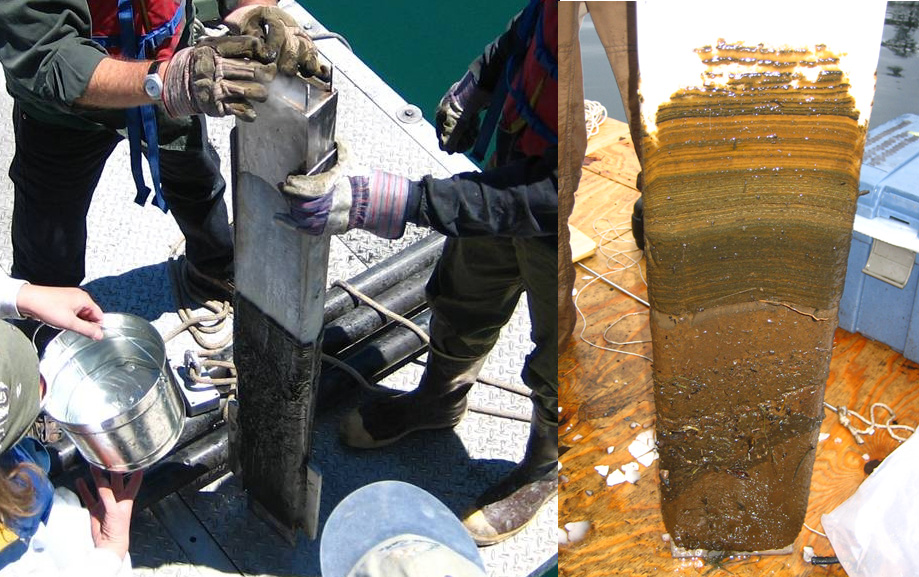 http://lrc.geo.umn.edu/laccore/freezecorer.html
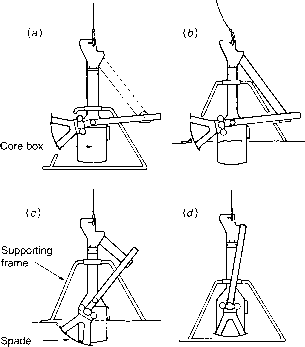 Brian Williams
Gravity Corer
Piston Corer
Multi Corer
Freeze Corer
Box Corer
Kasten Corer
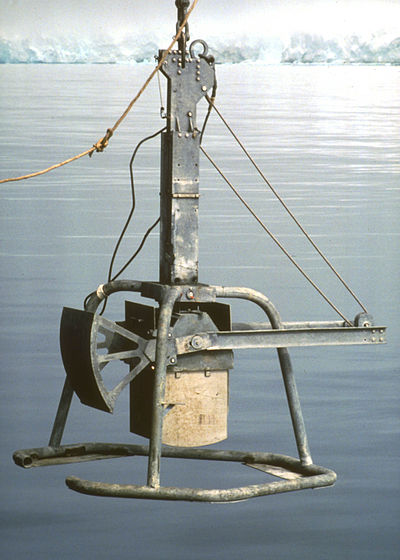 Box Corer also samples the seafloor, but with larger sample size than multi corer.
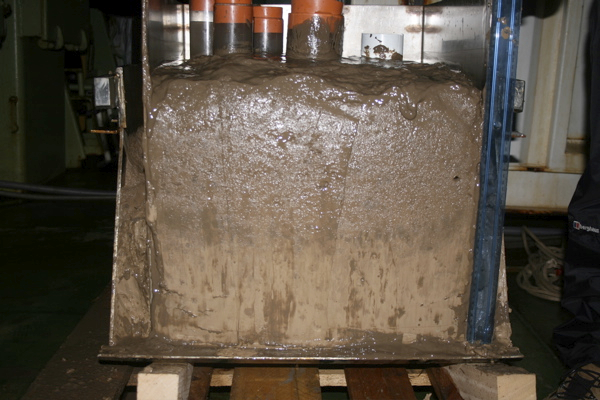 Wikipedia
UK Geotraces
Northern San Andreas Fault, 1906
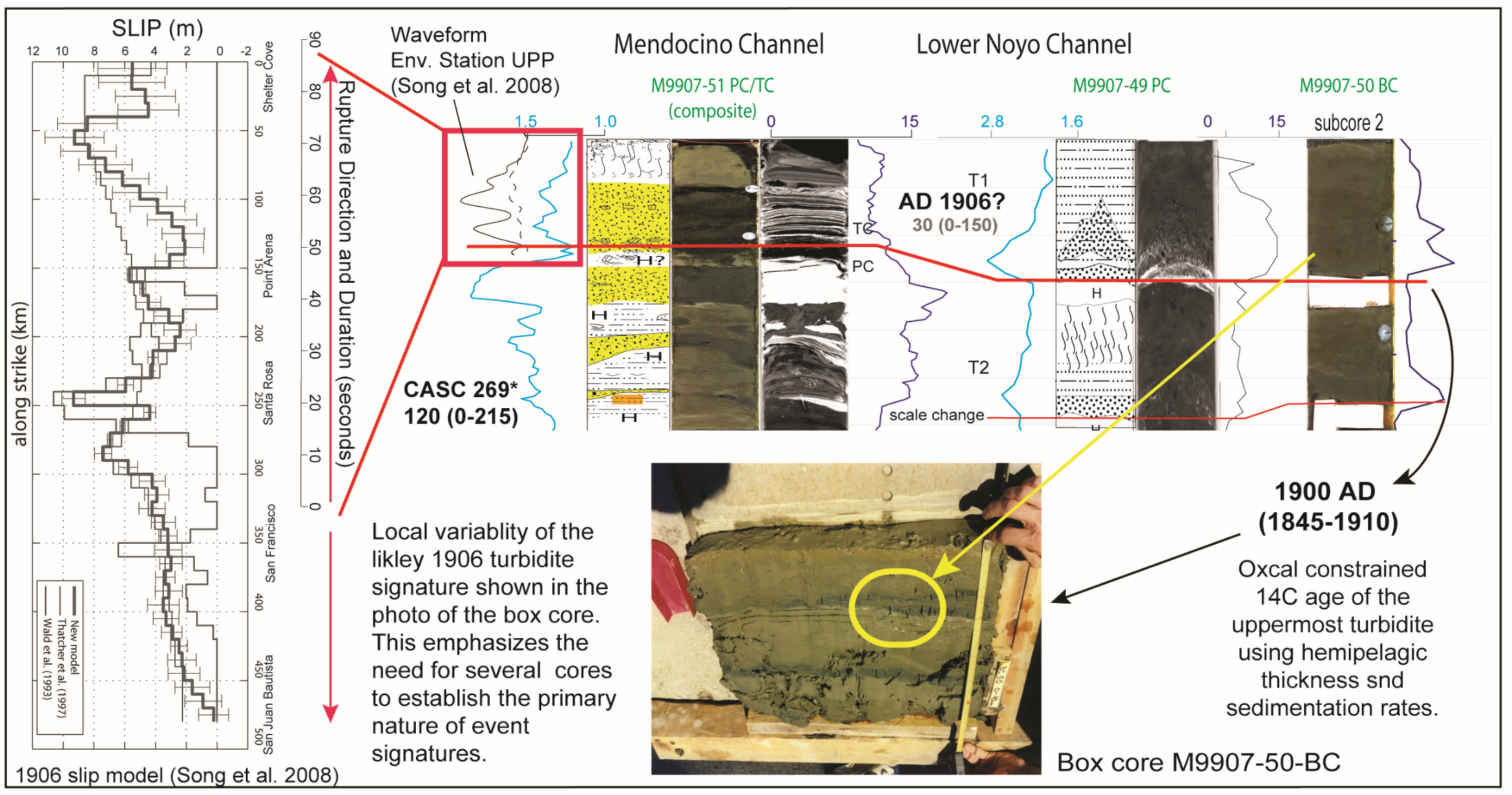 Gravity Corer
Piston Corer
Multi Corer
Freeze Corer
Box Corer
Kasten Corer
Mebo
Drilling
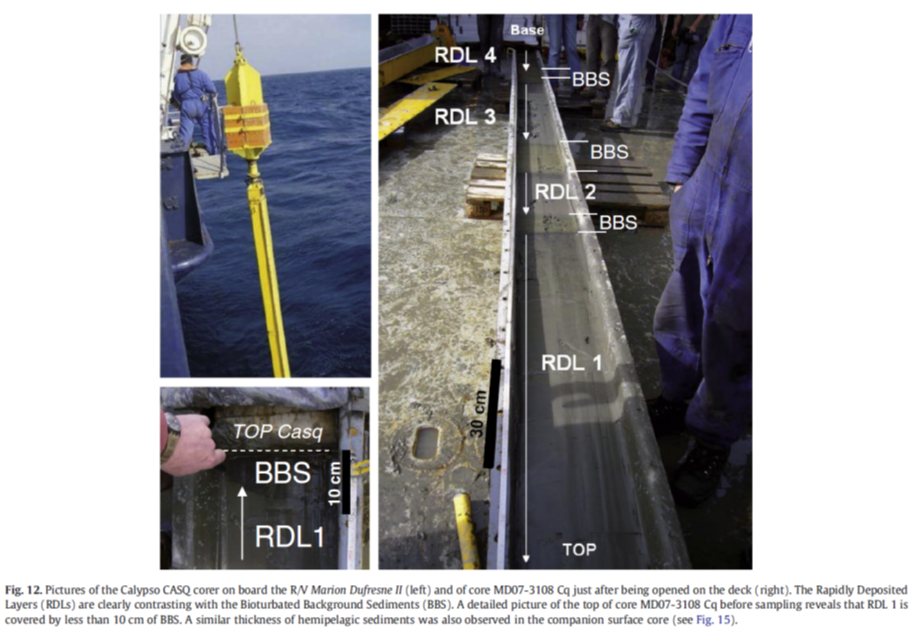 Coring Technology:
8” square Kasten Corer
Larger sample size (especially important for cores collected with small foram size, need more forams per sample).
Kasten Corer: Core Liners
Kasten Corer: Core Catcher
Kasten Corer: Weight Stand (same as used for gravity and piston corers)
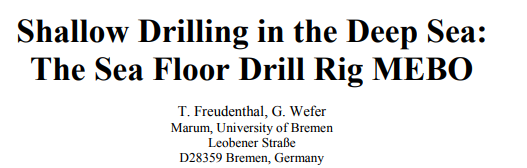 Gravity Corer
Piston Corer
Multi Corer
Freeze Corer
Box Corer
Kasten Corer
Mebo
Drilling
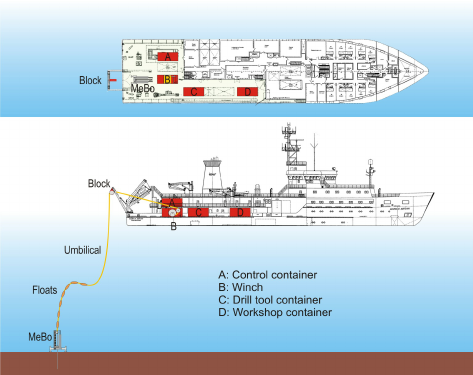 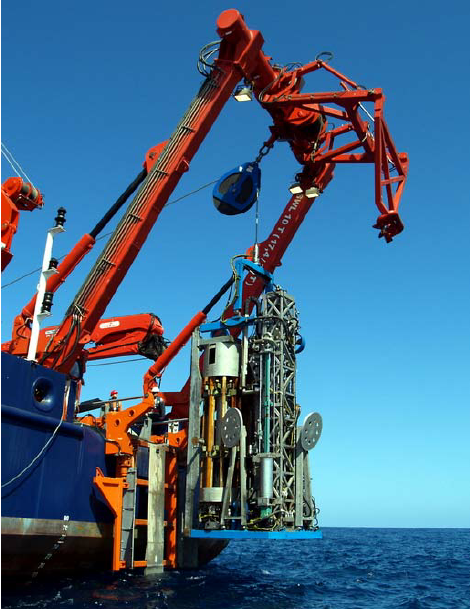 Remote Control Seafloor Coring/Drilling Platform
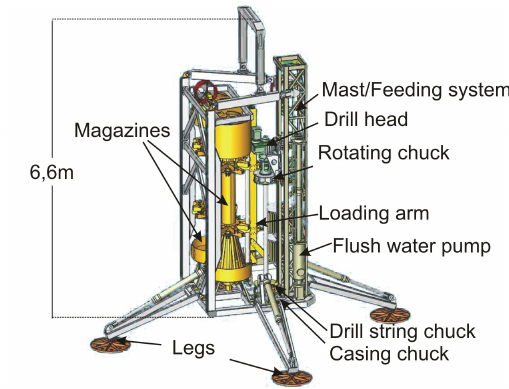 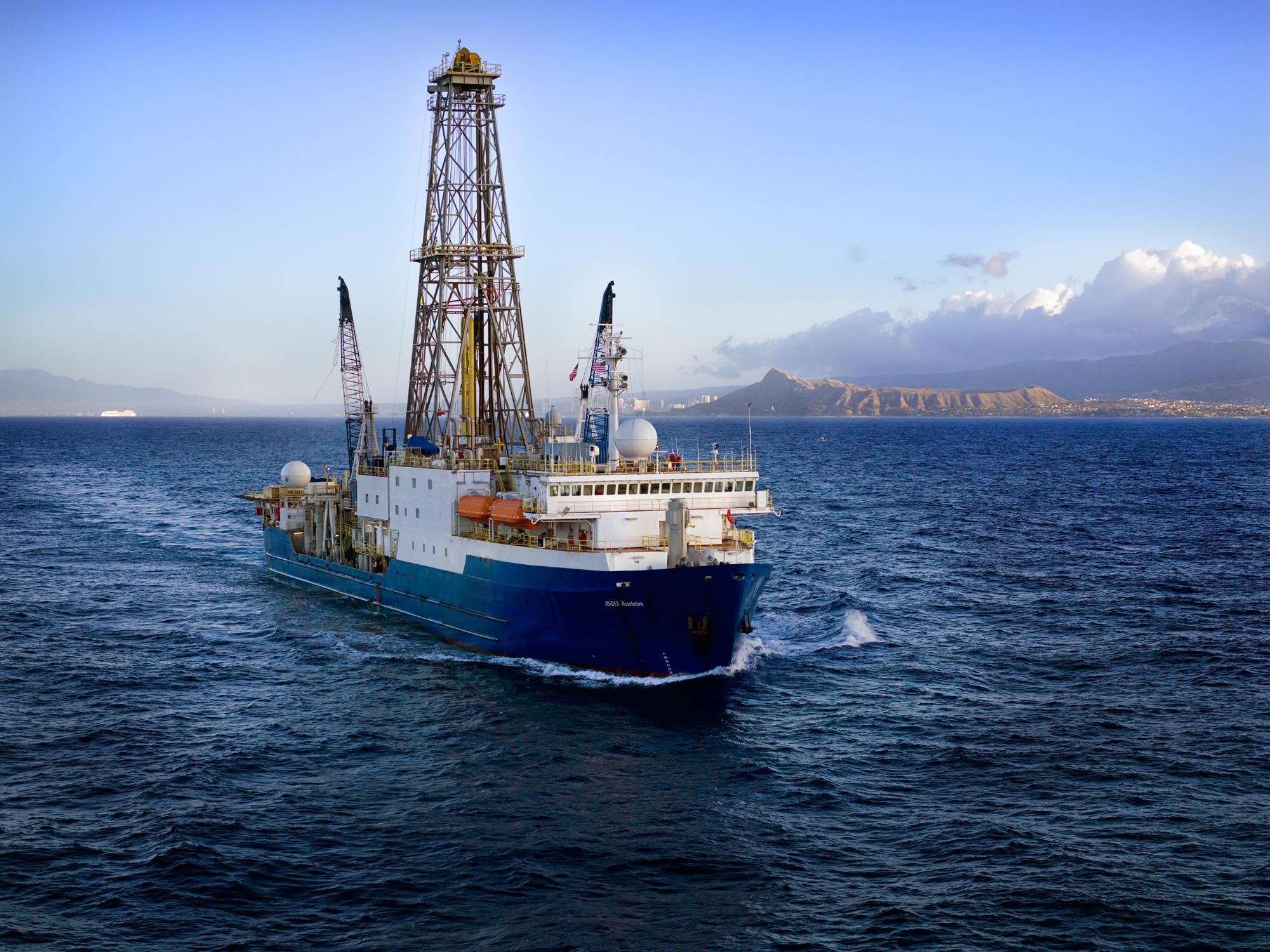 Gravity Corer
Piston Corer
Multi Corer
Freeze Corer
Box Corer
Kasten Corer
Mebo
Drilling
Joides Resolution
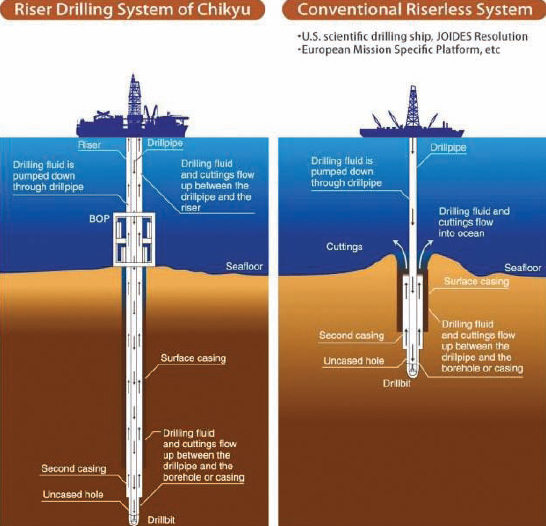 Riser drilling configuration (left) and riserless drilling configuration (right). 

SOURCE: JAMSTEC/IODR
https://www.nap.edu/read/13232/chapter/3
[Speaker Notes: Box 1.3Innovations in Riserless Drilling: Project Mohole and Beyond
In 1957, a number of prominent scientists suggested an ambitious project to drill to the Mohorovičić discontinuity (Moho), the sharp increase in seismic velocity 4 to 6 km below the seafloor in the ocean and 30 to 40 km below the surface of the continents. Such a project would require drilling in far deeper water than the routine depths of 20 to 50 m that commercial drilling attempted at the time. There were two major hurdles to accomplishing this feat: drilling in deep water without anchoring (the standard practice for drill ships at that time), and drilling or coring without a riser (a pipe with an outer casing, allowing drilling fluid to circulate between the ship and borehole while maintaining constant pressure within the borehole; see figure below). From 1958 to 1961, many engineering challenges associated with deep scientific ocean drilling were discussed and new approaches designed: a dynamic positioning (DP) system consisting of four shipboard propellers and a series of sonar buoys; a guide shoe to relieve stress on the drill string; a landing base for hole re-entry; and diamond drill bits for biting into hard rock (NRC, 2000; Winterer, 2000; Pete Johnson, PowerPoint presentation, 2011).
During the March 1961 Project Mohole cruise, the CUSS 1 drillship used dynamic positioning to maintain its position over a small circle at a site in the Pacific Ocean offshore of Guadalupe Island, Mexico. The scientists and engineers aboard the ship managed to retrieve both soft sediment and basement rock, reaching a depth of 183 m beneath the seafloor while drilling in 3,570 mof water (NRC, 2000). This definitively proved that an unanchored drillship could maintain station in deep water and have continuous drilling or coring operations. Today, the majority of modern deepwater drillships and other self-contained floating drilling machines (also referred to as mobile offshore drilling units) have DP systems that can maintain a watch circle of 3 to 10 m under normal surface conditions (Ambrose et al., 2003). Without DP systems, many deepwater oil and gas discoveries worldwide would not have been economically viable. In some cases these sites could not have been drilled without DP, especially in water depths beyond 2,000 m (Smith and Parlas, 1979).
Conventional offshore drilling in the 1960s and 1970s with a mobile offshore drilling unit was limited by water depth because of the heavy riser pipe and blowout preventers required for well control purposes. Drilling for sediments and hard rock, while specifically avoiding hydrocarbon formations, could instead be done without a riser system and blowout preventers. The DSDP drillship Glomar Challengerwas specially built to do non-riser drilling by circulating drilling fluids through the drill pipe and out the borehole to the ocean. This practice ultimately led to the now-common deepwater oil field practice of drilling a surface hole before the first long string of casing is installed and a riser employed. The next drillship for scientific ocean drilling, the JOIDES Resolution, was converted from a commercial oil drillship to a riserless scientific vessel. The JOIDES Resolution improved capability for scientific ocean drilling because it could drill in deeper and shallower water depths, had superior station-keeping capabilities, and better heave compensation (Cullen, 1994; NRC, 2000).]